Про який вид мистецтва ми сьогодні будемо говорити?
..\Відео Художники та їх картини\Рождение скульптуры.flv
Скульптура
Скульптура
(лат. sculptura, від лат. sculpo — вирізаю, висікаю) — ліпка, пластика, вид образотворчого мистецтва, твори якого мають об'ємну, тривимірну форму і виконуються із твердих чи пластичних матеріалів.
Жанри
Скульптура зображує головним чином людину, рідше тварин, її головні жанри — портрет, історичні, побутові, символічні, алегоричні зображення, анімалістичний жанр.
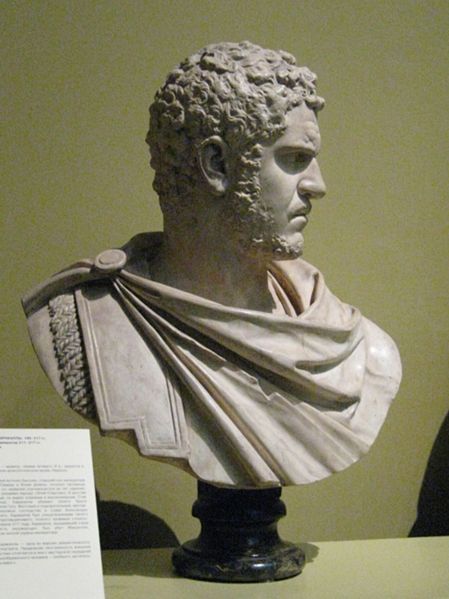 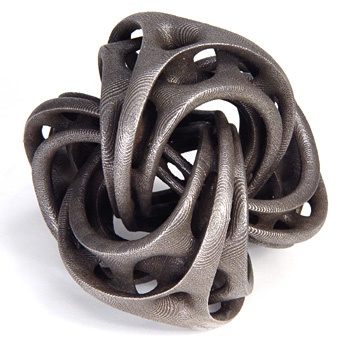 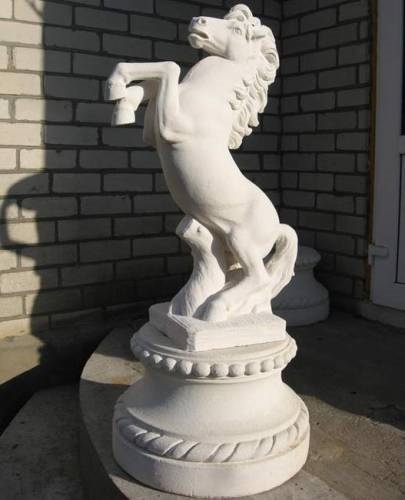 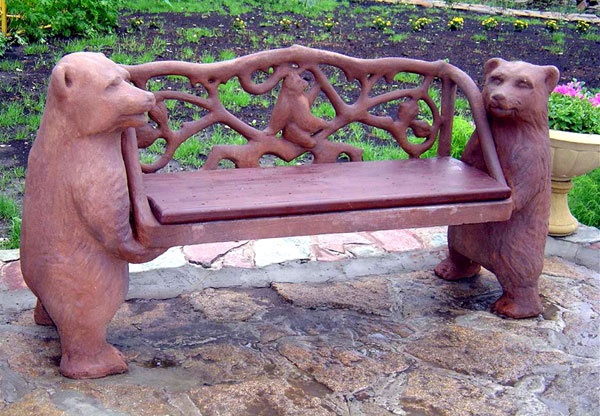 Жанри скульптури
Портрет
Анімалістичний жанр
Неживі предмети
Художньо-виразні засоби скульптури — побудова об'ємної форми, пластичне моделювання (ліпка), розробка силуету, фактури, у деяких випадках також кольору.
Види рельєфу
Горельєф
Барельєф
Контрельєф
Горельєф
Горельє́ф (фр. bas-relief — низький рельєф) — різновид скульптури, в котрому об'ємне зображення виступає над площиною фону не більш ніж на половину власного об”єму.
Барельє́ф
Барельє́ф (фр. bas — низький і фр. relief) — скульптурна композиція виконана на площині і пов'язана з тлом. Відповідно до висоти розрізняють високий рельєф (горельєф) і низький (барельєф або плоскорізьба).
Контррельеф
Контррельеф (лат. contra — проти та «рельєф») — різновид заглибленого рельєфу, «негативу» барельєфа.
Скульптуру класифікують залежно від:
призначення:    -
— монументальна скульптура (є компонентом архітектурної композиції, адре­сована масовому глядачу, розміщується у громадських місцях, в інтер'єрах гро­мадських установ; відрізняється величністю, вагомим ідейним змістом, має уза­гальнені форми);
— декоративна скульптура;
— станкова скульптура (незалежно від оточення, має камерний характер, розміщується в. залах виставок; у зображенні увага зосереджується на тонких нюансах, русі, що відображає внутрішній світ моделі та враження художника);
характеру передачі об'єму:
а) кругла (вільно розміщується у просторі, вимагає огляду по колу):
— голова;
— торс (зображення по пояс);
— бюст (погрудне зображення);
— статуя (зображення у повний зріст);
— скульптурна група;
Матеріал та технології:
— мармурова;
— глиняна;                                                                                 
— гіпсова;
— металева;
— кістяна тощо
Стародавній Єгипет
Статуя фараона Аменемхета
Великий сфінкс, Гізи
Абу-Сімбел
Антична бронза
Дискобол, Гліпкотека, Мюнхен
Зевс, Берлін
Антична скульптура
Горельєф, Пергамський вівтар, фрагмент
Співак з лірою. Римська копія з мармуру, Лувр
Вояки з Ріаче, Регіональний музей, Калабрія
Метопа Парфенона
Портрет. Стародавній Рим
Імператор Люцій Вер
Імператор Каракалла
Корнелія Солоніна, дружина імператора Галлієна
Доба бароко
Іван Георгій Пінзель, Янгол
Матьяш Бернард Браун. Свята Люітгарта, Карлів міст, Прага
Джузеппе Маццуола, «Загибель Адоніса », Ермітаж
Алессандро Альґарді. Папа римський Іннокентій Х
Скульптура країн Азії
Скульптура із льоду
Садові скульптури
..\Відео Художники та їх картини\Садовая скульптура.flv
Скульптура із дерева
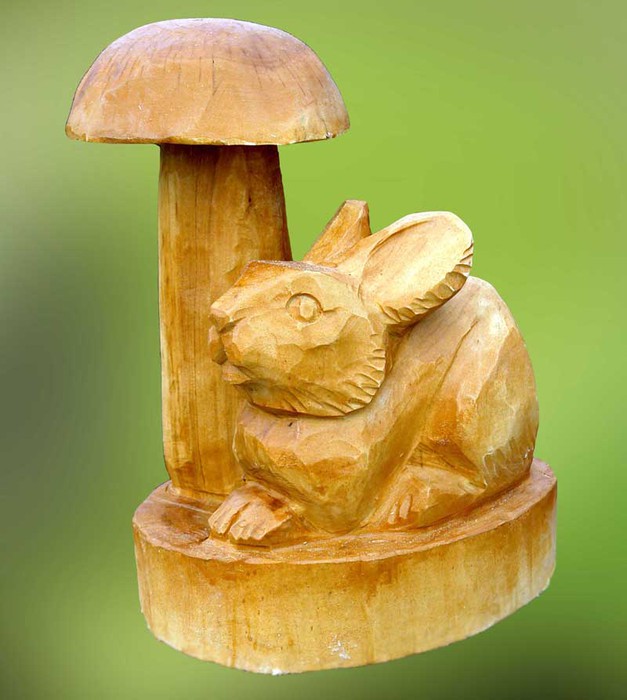 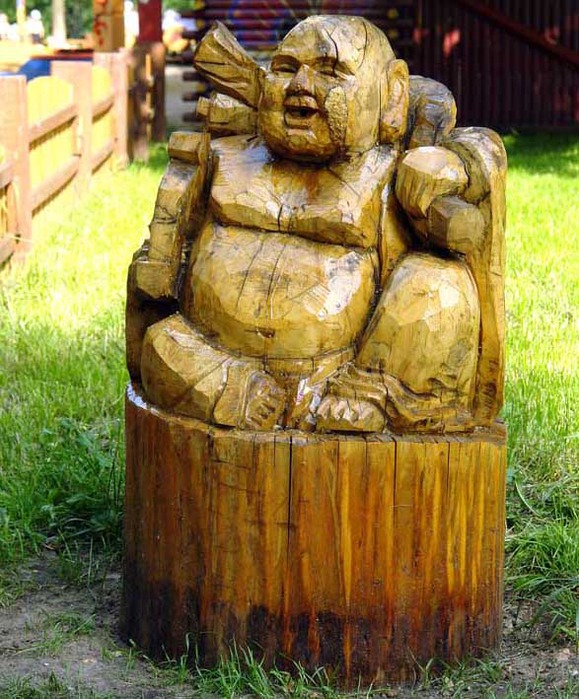 Скульптури із квітів
Скульптура із проволки
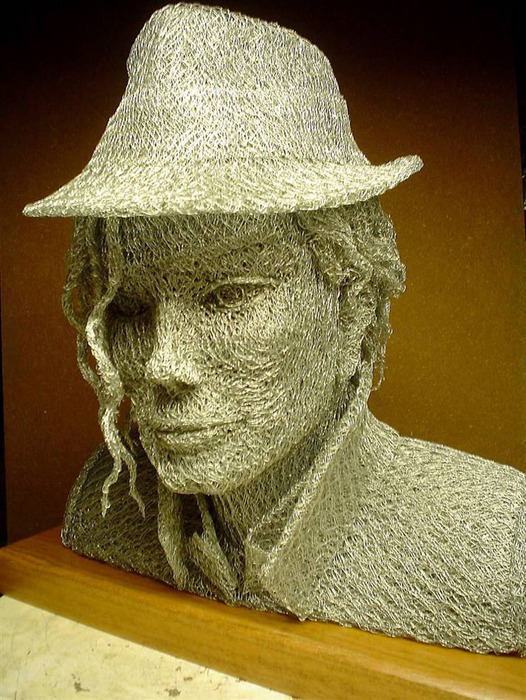 Скульптура із паперу
Авангард
Продовжити речення:
Для мене скульптура це -
Домашнє завдання:
Ви працюєте в адміністративній службі, яка повинна обрати проекти для створення скульптури відомого земляка. Ви маєте запропонувати ідею, обрати прообраз, виразні засоби для створення художніх образів, форму скульптурного проекту, обрати виконавців проекту.